ДМИТРОВСКИЙ ПРЯНИКИСТОРИЯТРАДИЦИИВОЗРОЖДЕНИЕ
Музей-заповедник «Дмитровский кремль» 100 лет
ДМИТРОВ
Основан в 1154 г. Юрием Долгоруким

150 объектов культурного наследия
107 памятников архитектуры
 17 памятников истории
26 памятников археологии -из них 40 объектов - федерального значения
 На территории Дмитровского района находятся 14 дворянских усадеб
 21 дом именитых российских фамилий
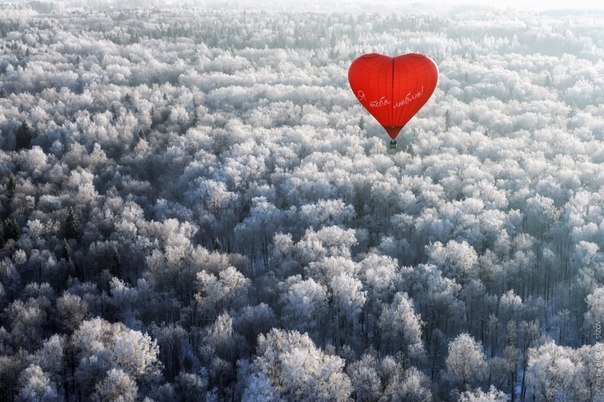 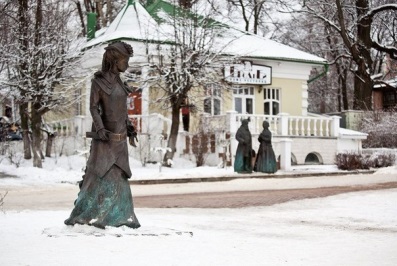 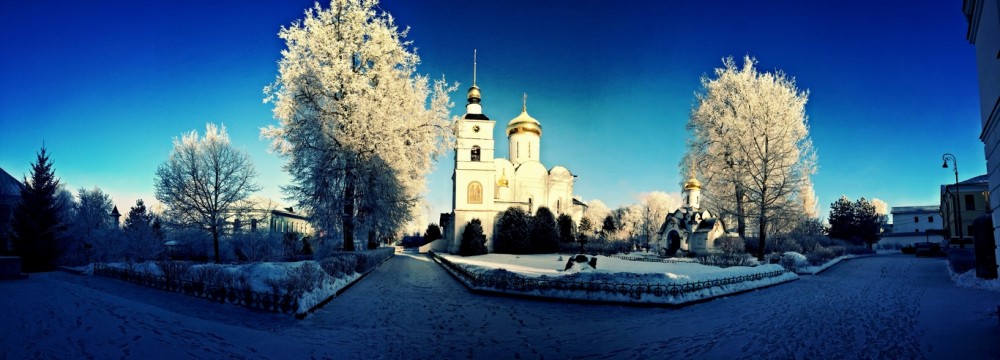 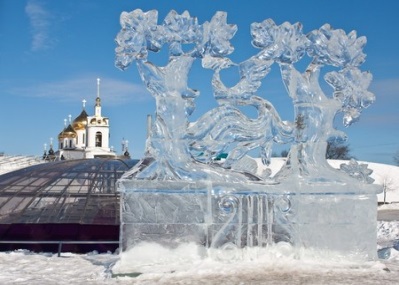 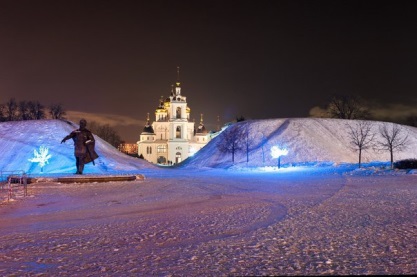 ДМИТРОВ
Подмосковная Швейцария
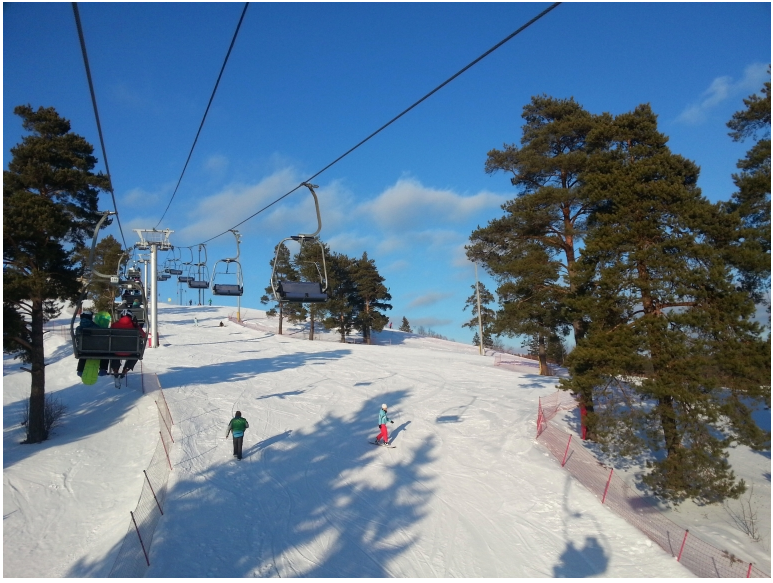 Развитая инфраструктура
29 средств размещения
Более 150 ресторанов и кафе
15 горнолыжных курортов и спортивных парков
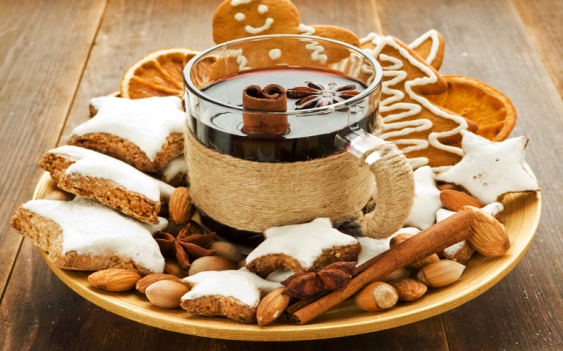 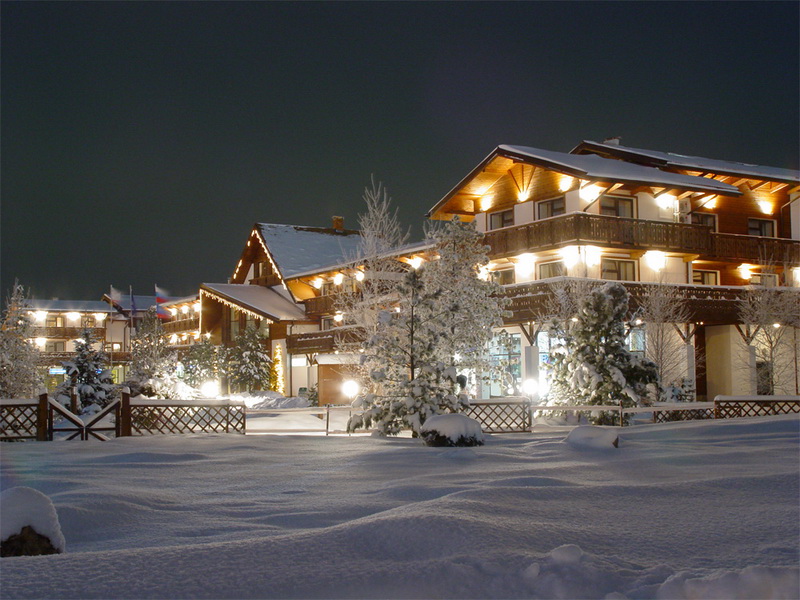 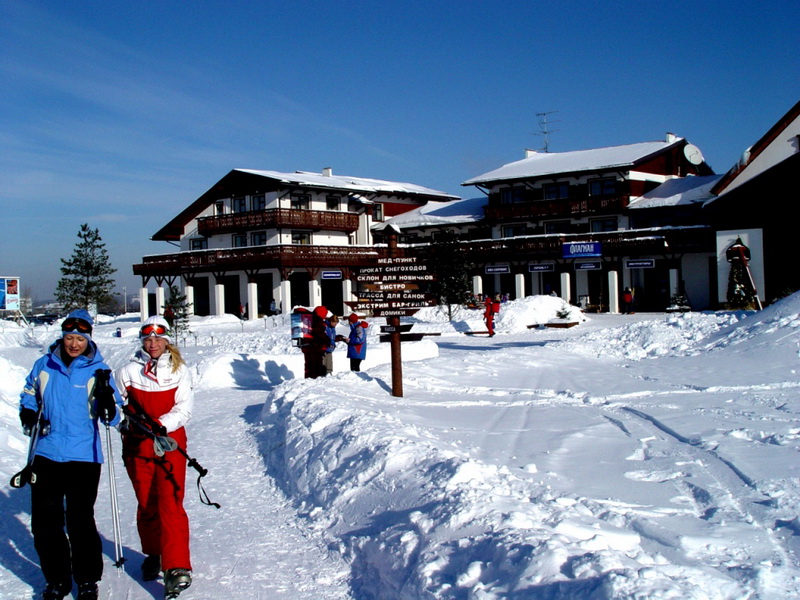 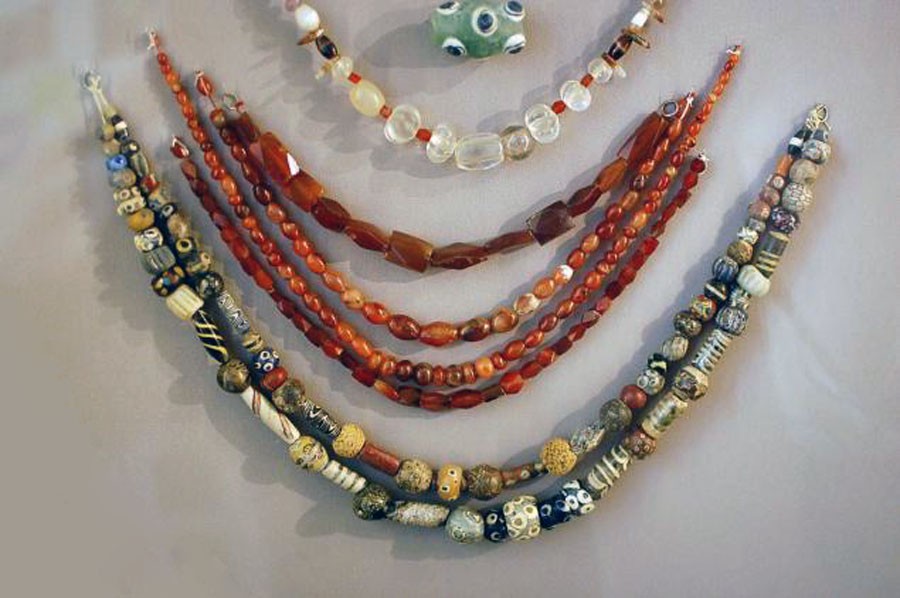 ИСТОРИЯ
ПРОМЫСЛЫ

Костинские стеклянные бусы

Астрецовская жестяная игрушка
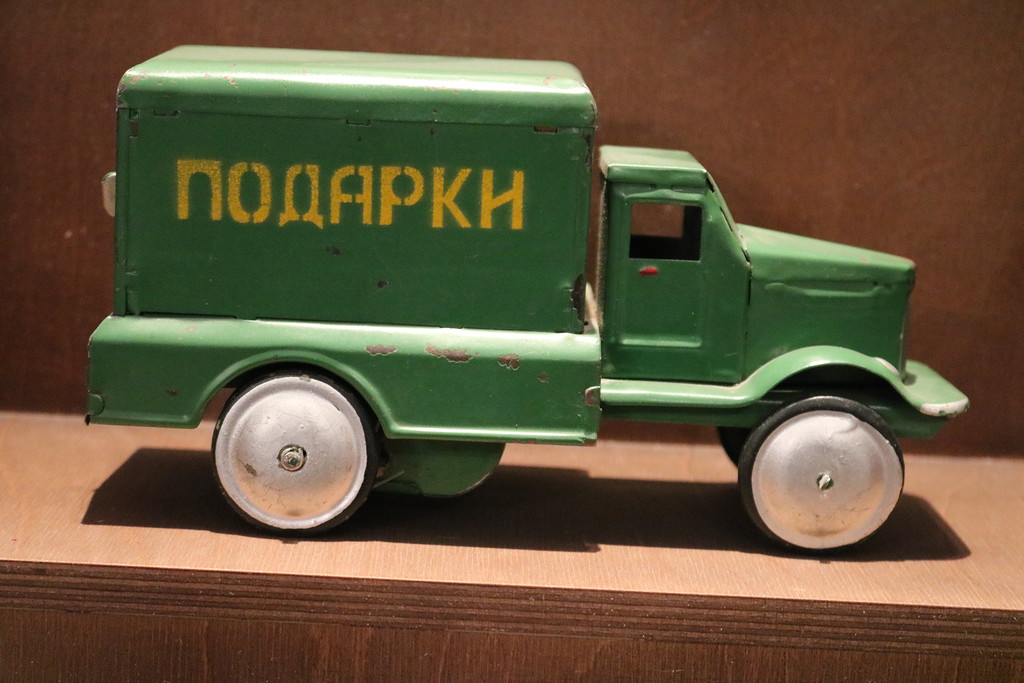 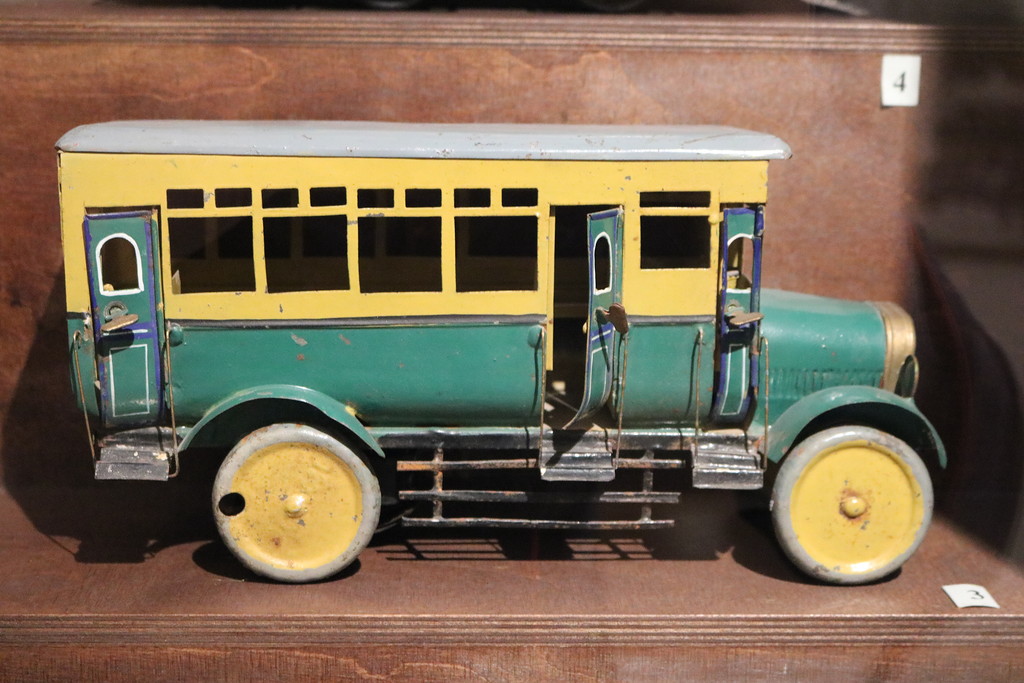 ГАСТРОНОМИЧЕСКИЙ СУВЕНИР
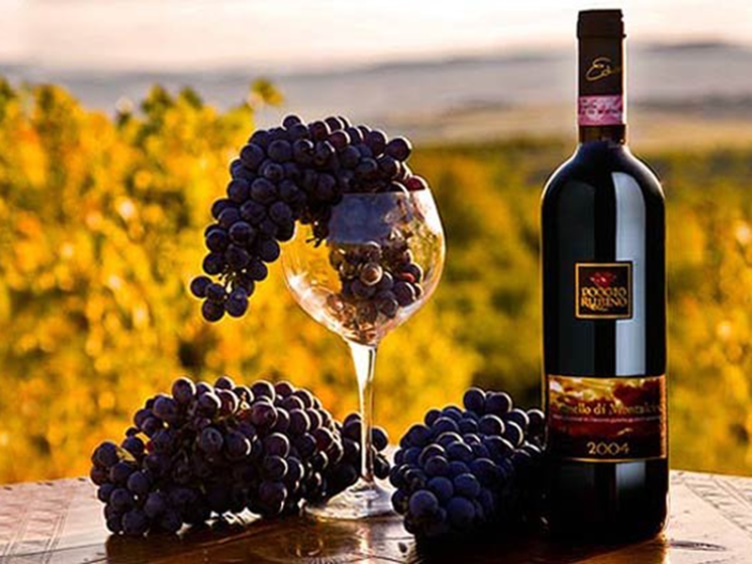 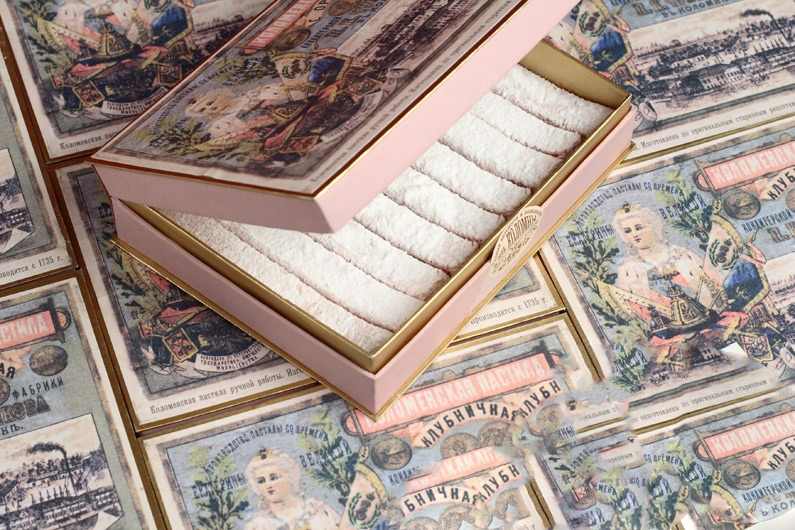 Коломенская пастила
Итальянское вино
Французский сыр
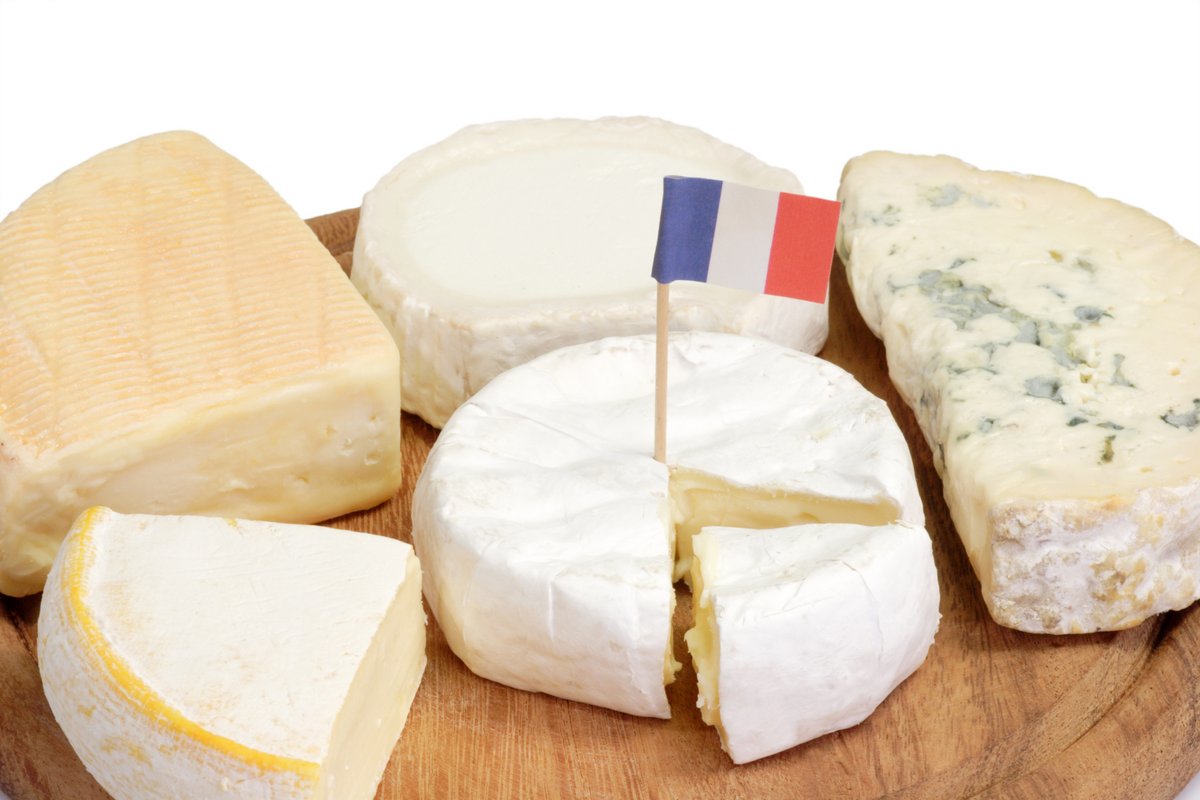 Ведь насытившийся новыми вкусами, получивший гастрономическое удовольствие турист принесет значительно больший доход  региону, и, конечно, вернется сюда еще раз.
ХЛЕБНЫЕ ТРАДИЦИИ
Купец первой гильдии И.А. Новоселов разбогател на торговле хлебом.
Купец средней руки Конышевский Тимофей Семенович на базарной площади Дмитрова имел пекарню, лавку бакалейных товаров и хлеба. Выпекал черный хлеб, так называемый «сладкий», который пользовался большим спросом. Цена две с половиной копейки за фунт. У его брата Порфирия Семеновича тоже была своя пекарня. 
Купец Черкасов на Торговой площади владел домом с бакалейной и пекарней. 
Купец Малышев Илья Иванович имел жилой двухэтажный каменный дом с пекарней (бараночная) и хлебной лавкой.
Купец Караулов Павел Иванович держал на Троицкой постоялый двор с небольшой бакалейной лавкой и пекарней пряников.
Крупный торговец Морозов Егор Иванович на Кашинской улице города  торговал съестными припасами и держал каменную лавку бакалейных товаров, хлеба, здесь же была и пекарня.
В доме купцов Возничихиных на Введенской  пекли пряники.
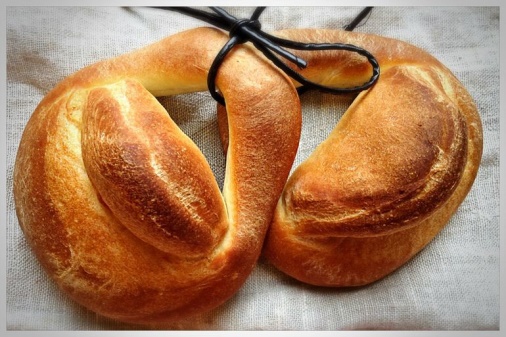 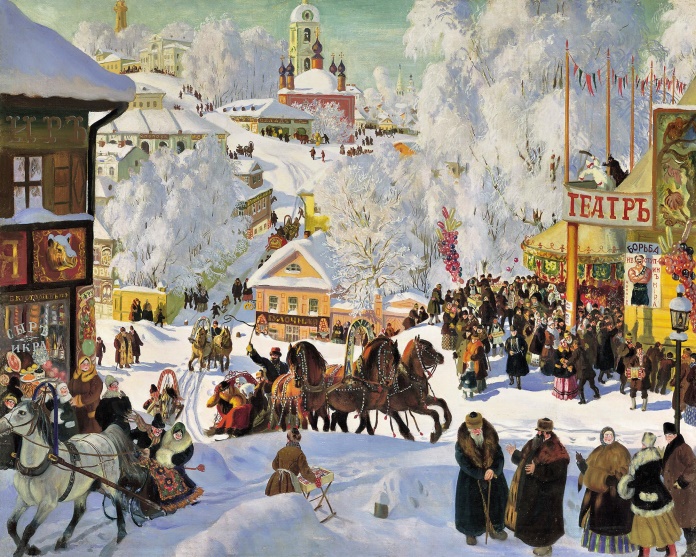 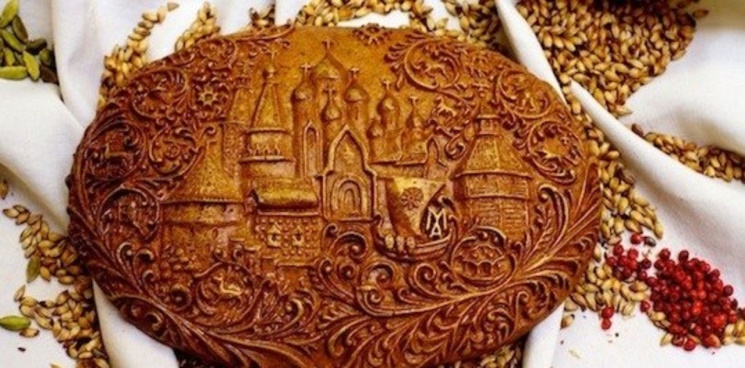 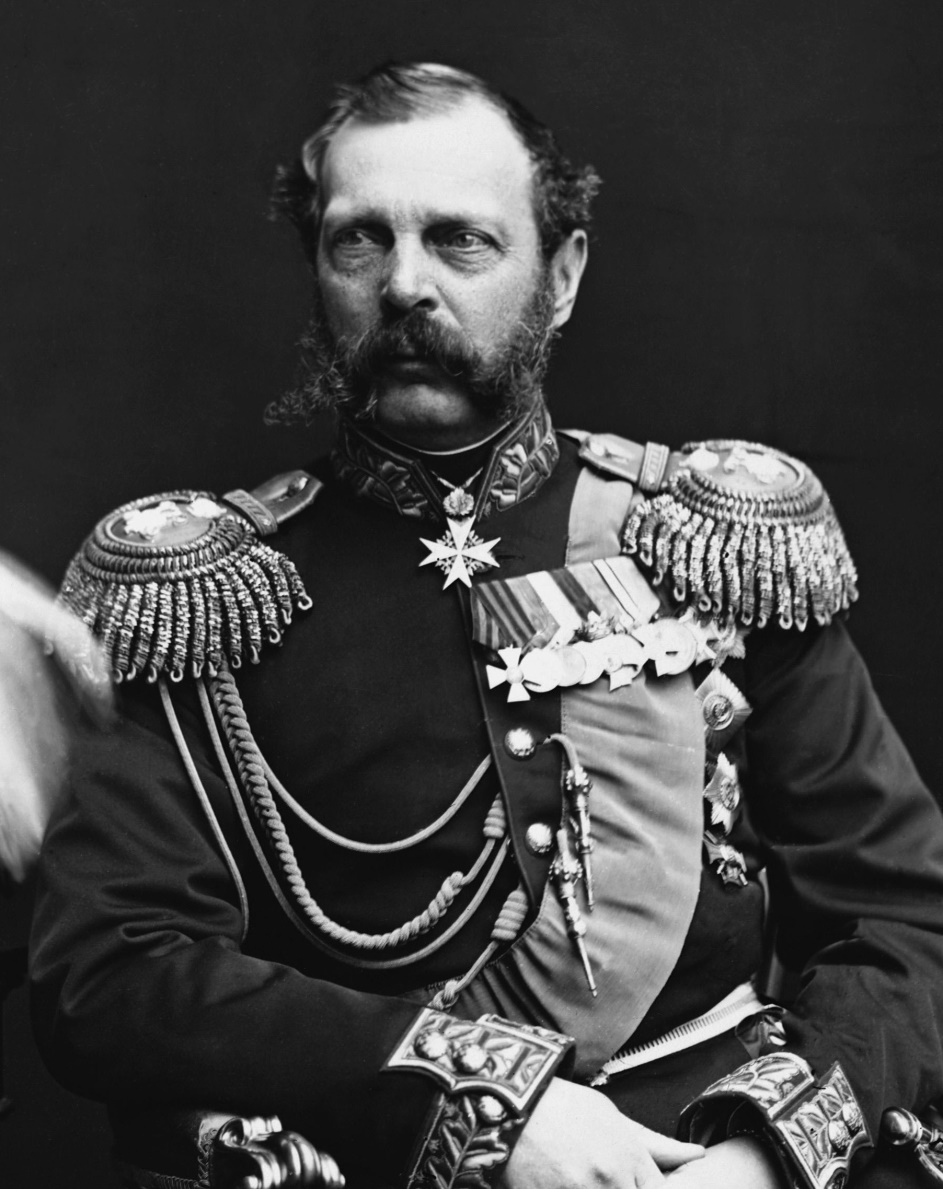 ВОПРЕКИ ТРАДИЦИЯМ
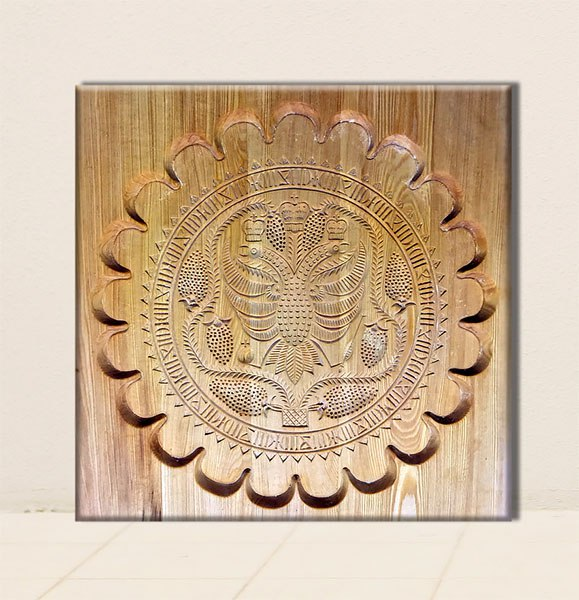 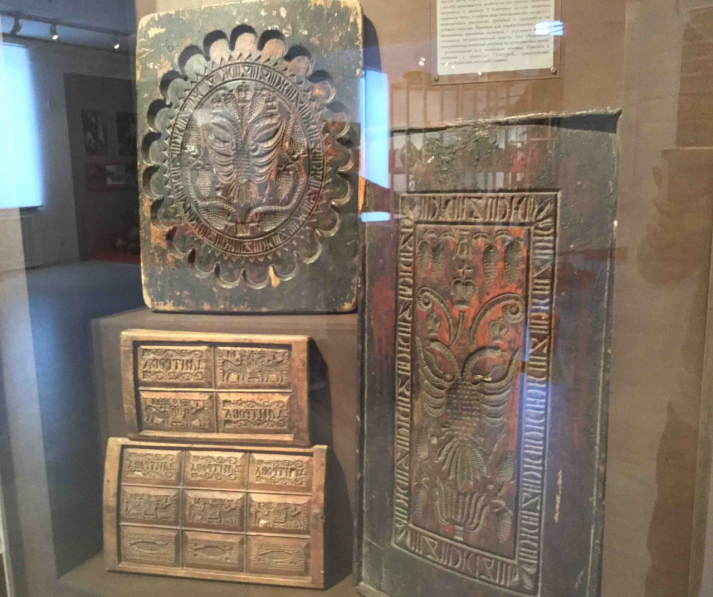 Доски выполнялись из груши
Сушили 7 лет перед резьбой
Из одной доски делались отпечатки 
от 1 до 120 пряников
Визит Императора Александра II
«В память того, что 12 августа 1858 года в бозе почивающий царь-освободитель, будучи в Дмитрове посетил дом деда его, и соизволил принять их пряники».
ДМИТРОВСКИЙ ПРЯНИКСЕКРЕТНЫЙ РЕЦЕПТ:
1,5 стакана ситной ржаной или крупчатой пшеничной муки
50 гр. Сливочного масла
0,5 стакана меда
1 яйцо
0,25 чайной ложки соды
сухие духи (перец, итальянский укроп, померанцевая корка, имбирь, анис, тмин, мускат, гвоздика) 
секретный ингредиент*
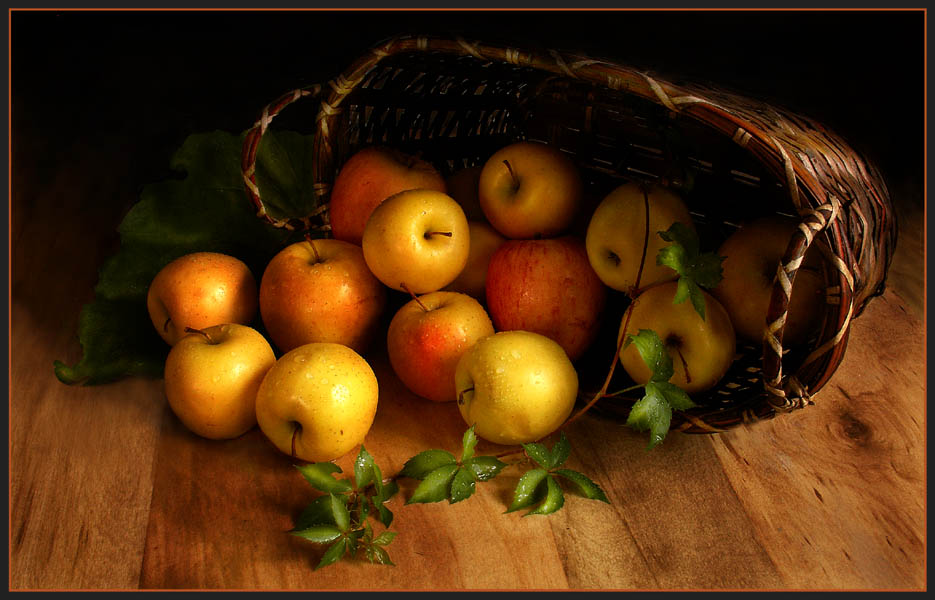 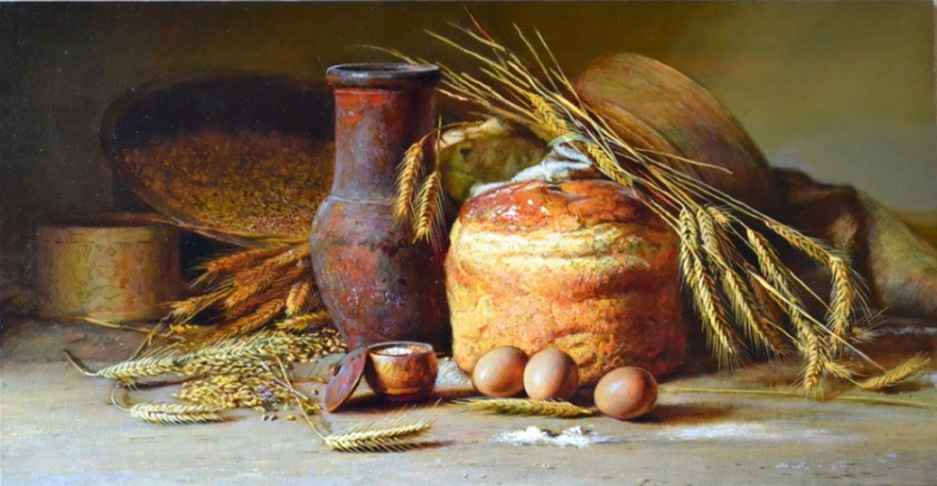 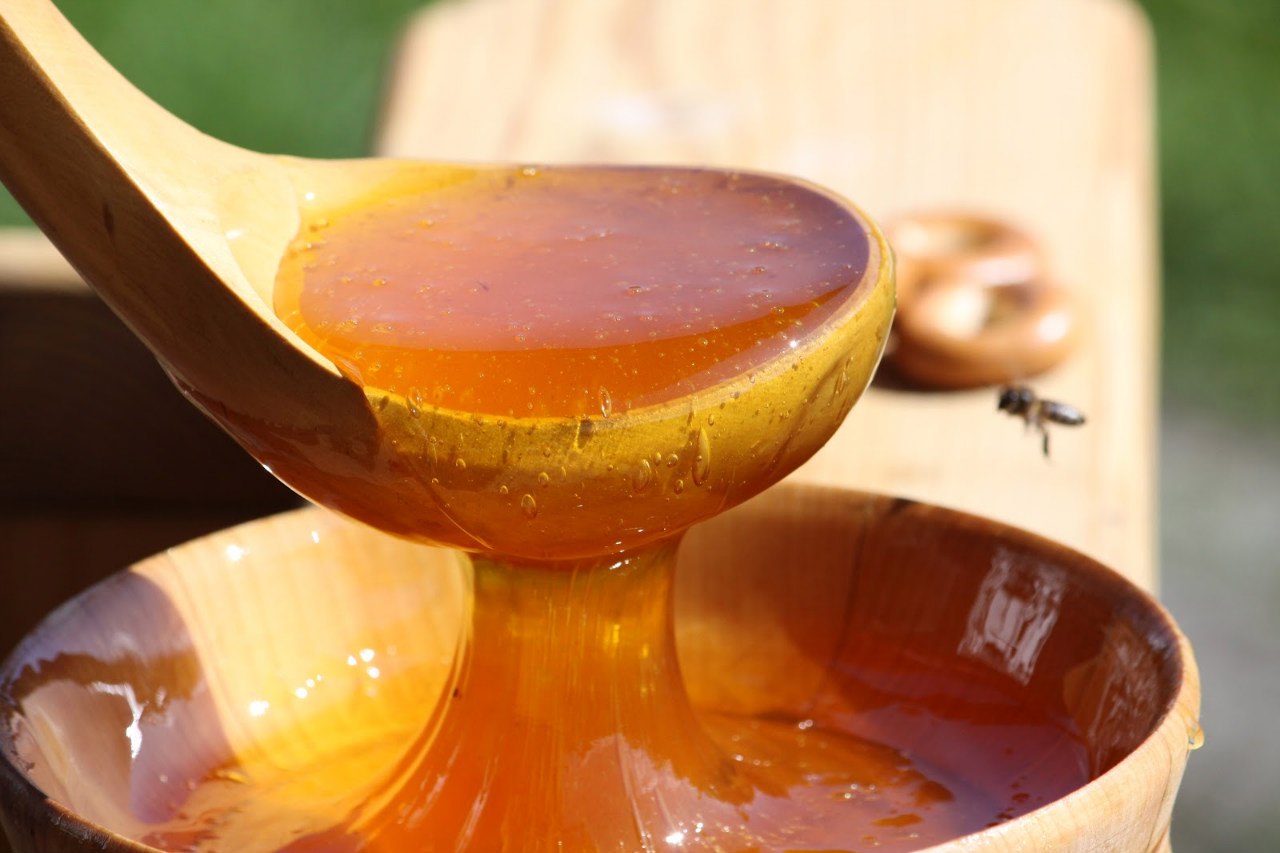 любовь*
ВОЗРОЖДЕНИЕ
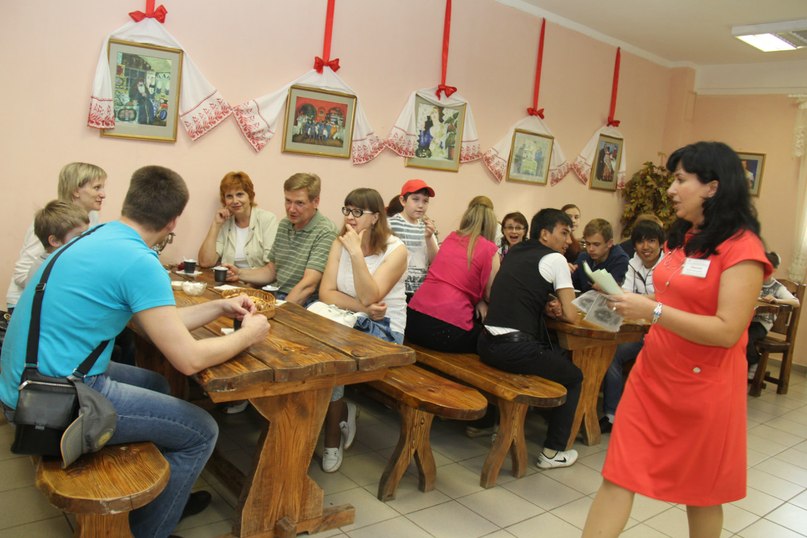 Интерактивы:
Концерты
Дегустации
Конкурс среди участников
Тематические экскурсии
Мастер-классы
Детские пряничные сказки
Участники фестиваля:
Частные кондитеры
Крупные хлебокомбинаты
Минипекарни
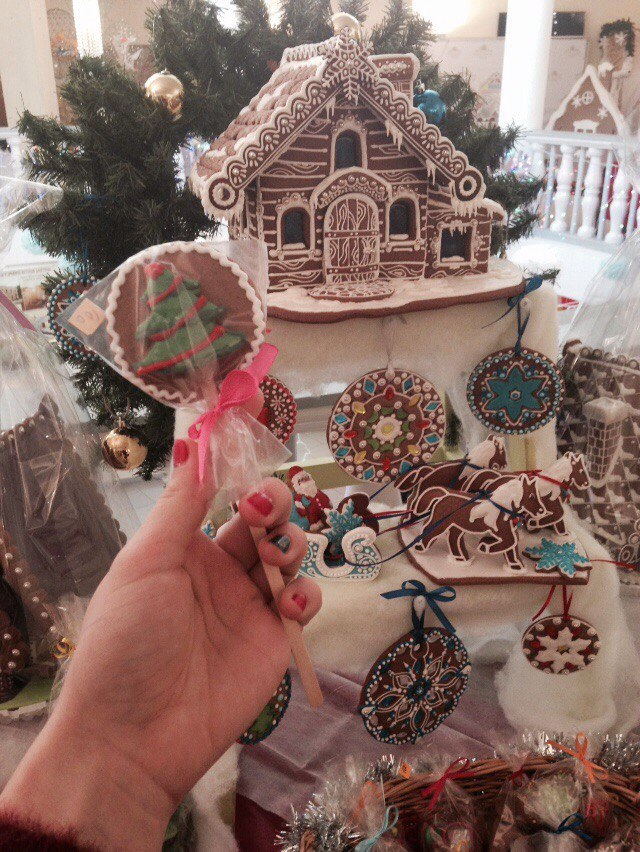 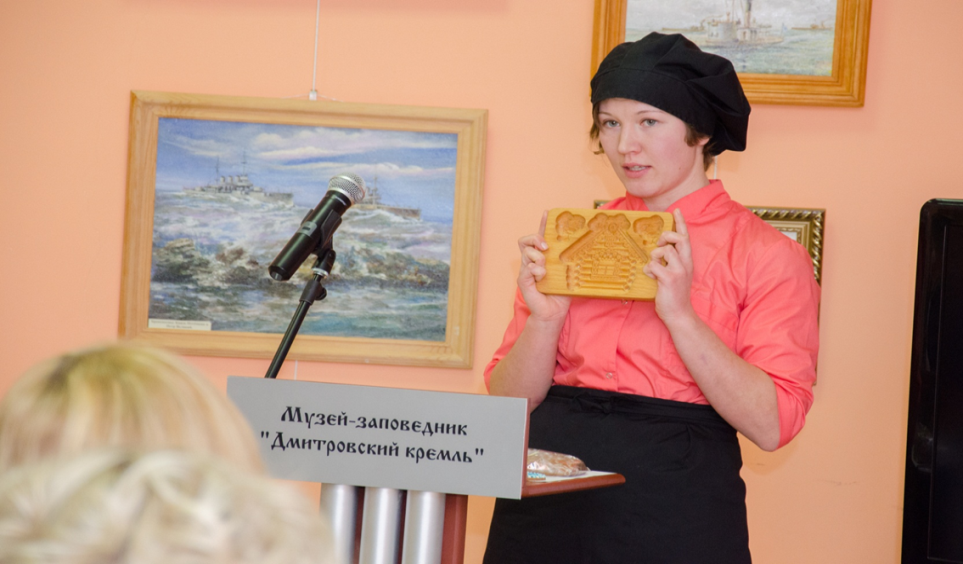 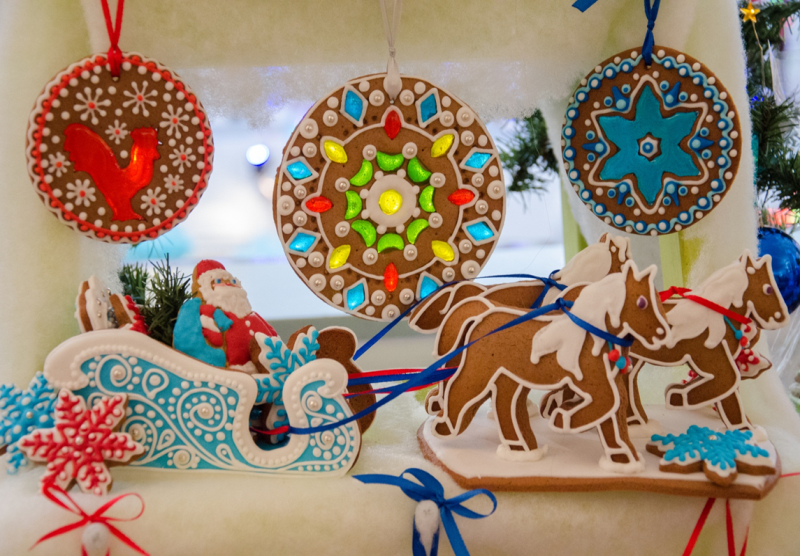 ФЕСТИВАЛЬ, ВЫСТАВКА, ИНТЕРАКТИВ
ПЕРСПЕКТИВЫ
Дмитров- площадка для гастрономических фестивалей.
Создание Рождественского гастрономического сувенира
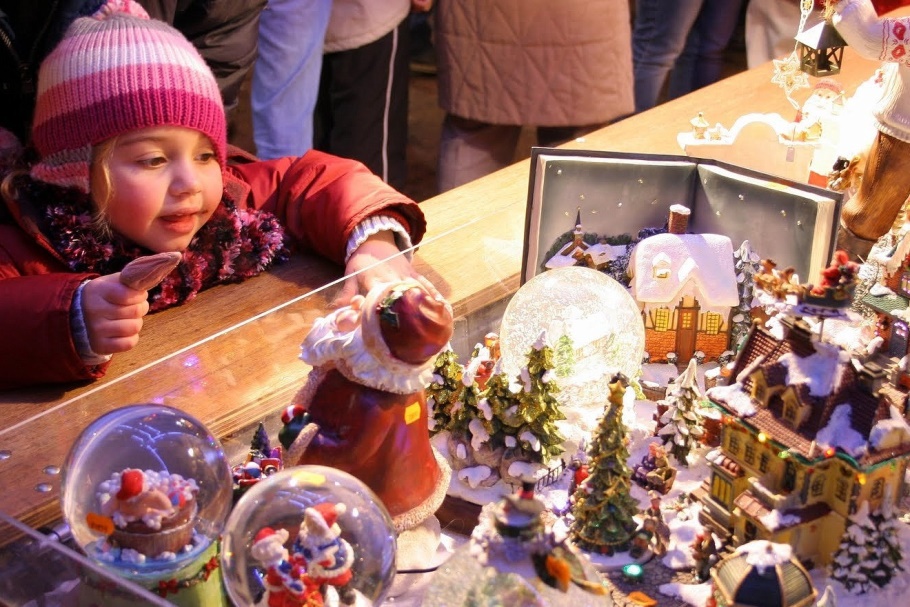 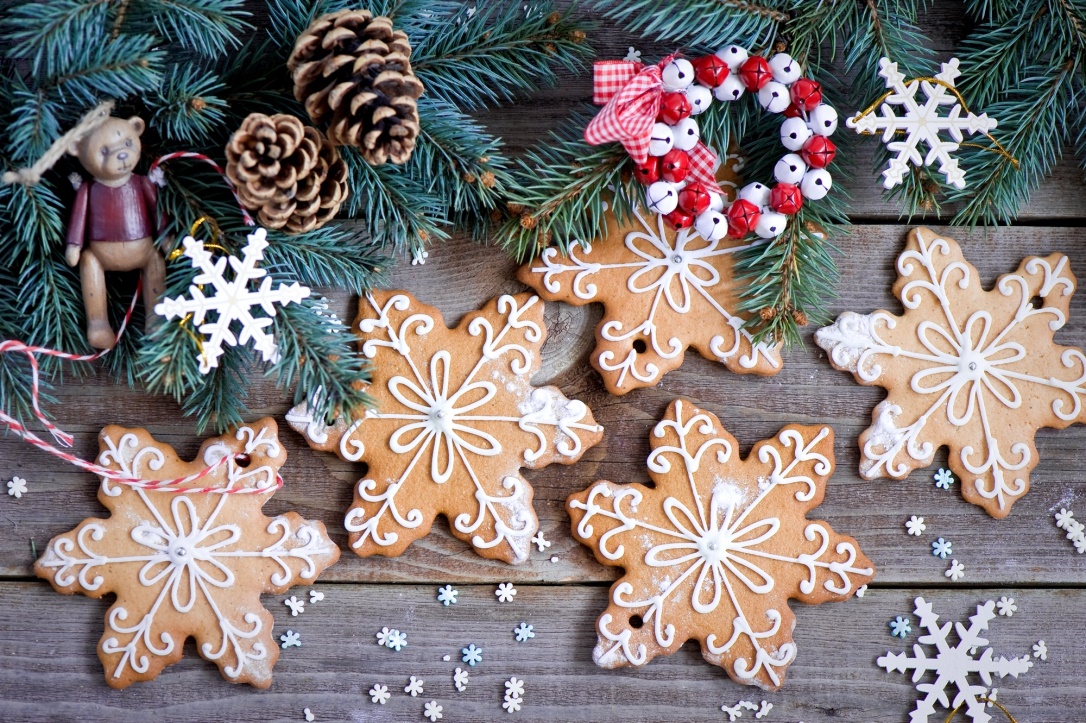 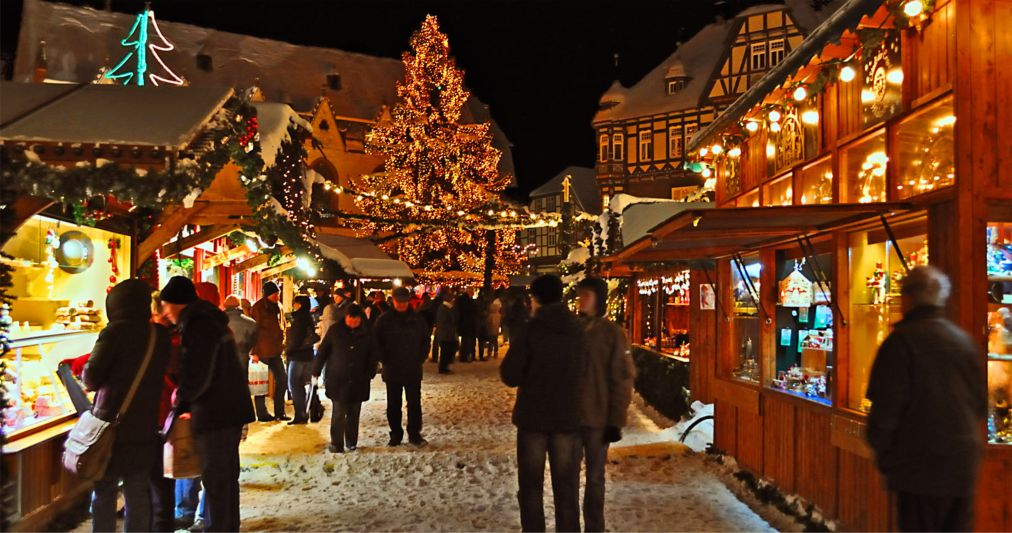 ДОБРО ПОЖАЛОВАТЬ НА ФЕСТИВАЛЬ 
«ДМИТРОВСКИЙ ПРЯНИК»!